«Правописание «О» и «Е» 
в окончаниях имён существительных 
после шипящих и «Ц»
Сорокина Ольга Владимировна
учитель начальных классов
МОУ СОШ №21
г. Волгоград
Русский язык – язык,  созданный для поэзии,  он необычайно богат и 
примечателен, главным  образом, тонкостью  оттенков.

             
  Проспер Мериме
Сегодня на уроке мы должны
Повторить
Научиться
Узнать
Грамматические признаки имени существительно-го.
Лес тянет ветви тонкие к рассвету,Восход весны приветствуя душОй.И колокольца ландышеЕй приветомЗвенят над зеленеющей межОй!*



(Межа – это нераспаханная узкая полоса между полями)
Природные явления, характеризующие
 раннюю весну
заморозки       бездорожье
оттепели          распутица
ростепели        проталины
капели              промоины
проплешины
Грамматические признаки существительного
Постоянные                          Непостоянные
собственное  нарицательное                      число
одушевленное неодушевлённое                падеж
род                                                               
склонение
Сегодня на уроке мы должны
Узнать
Научиться
Способ действия при выборе написания о - е в окончаниях существительных после шипящих и  ц.
Применять правило написания  о–е после шипящих и ц.
В окончаниях имён существительных после шипящих и «Ц»
под ударением                     без ударения 
  о          е
Алгоритм правописания о-е после ж,ч,ш,щ и ц в окончаниях существительных
Исключи лишнее слово
продавцом        пейзажем        рощей
кирпичом          репортажем   душой
товарищем        этажом            задачей
багажом             пляжем            улицей
Хорошего
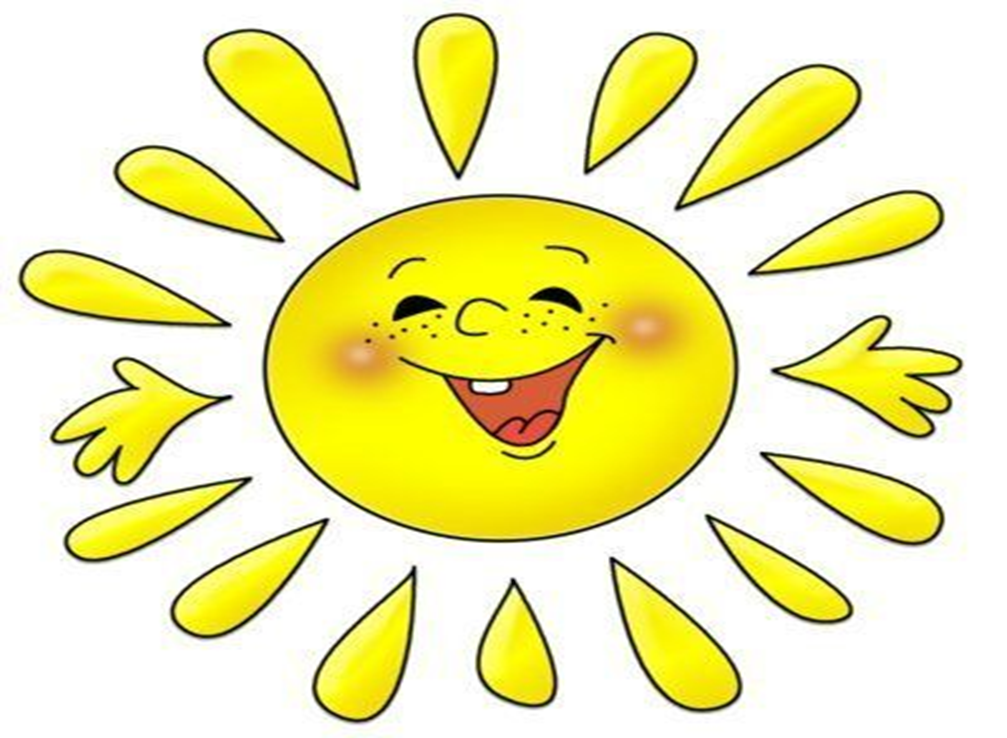 настроения!
Домашнее задание
правило с.108
у.471
подобрать отрывки из стихотворений, в которых встретились слова с изученными орфограммами
сочинить миниатюру на тему «Весна»